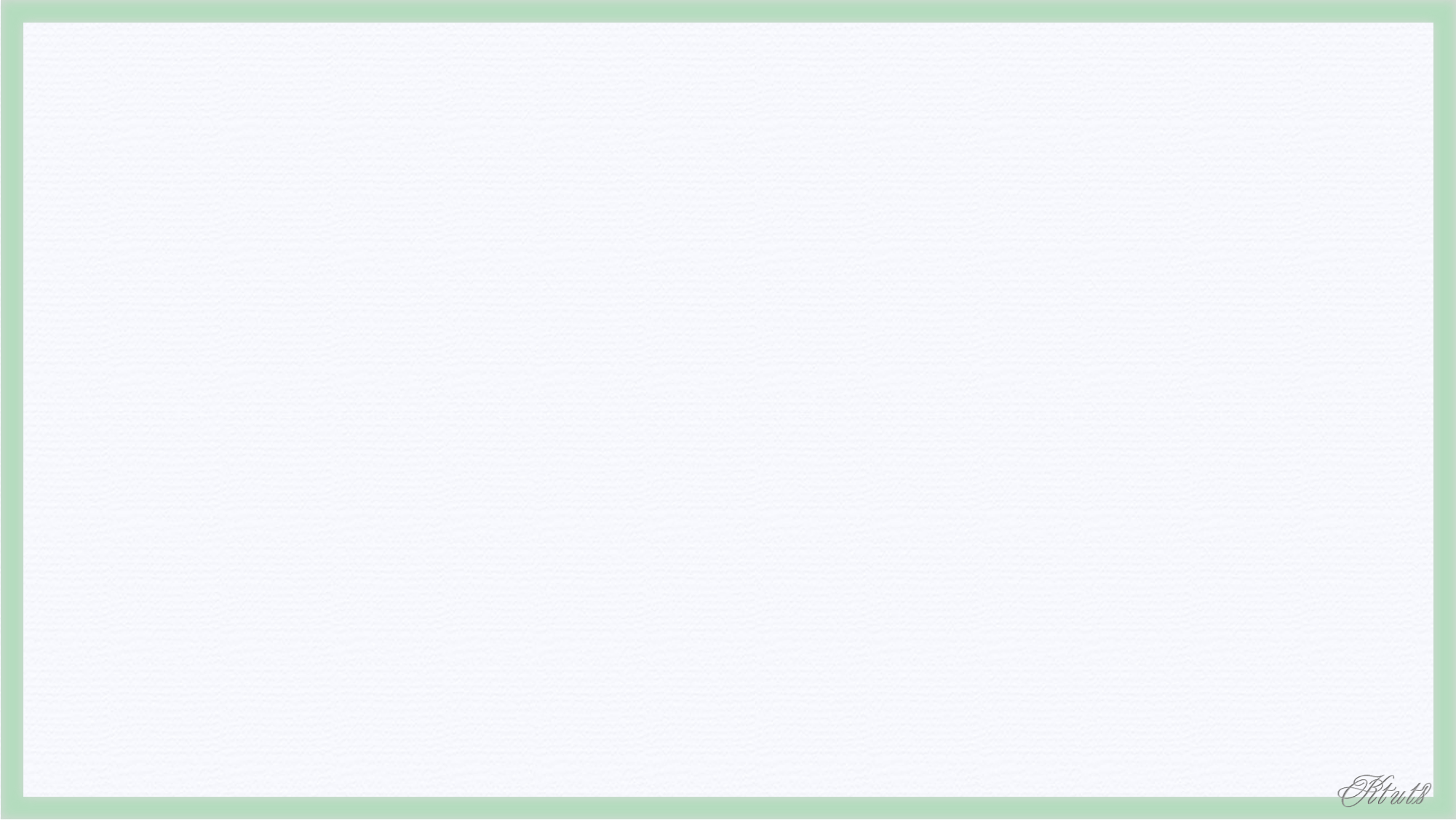 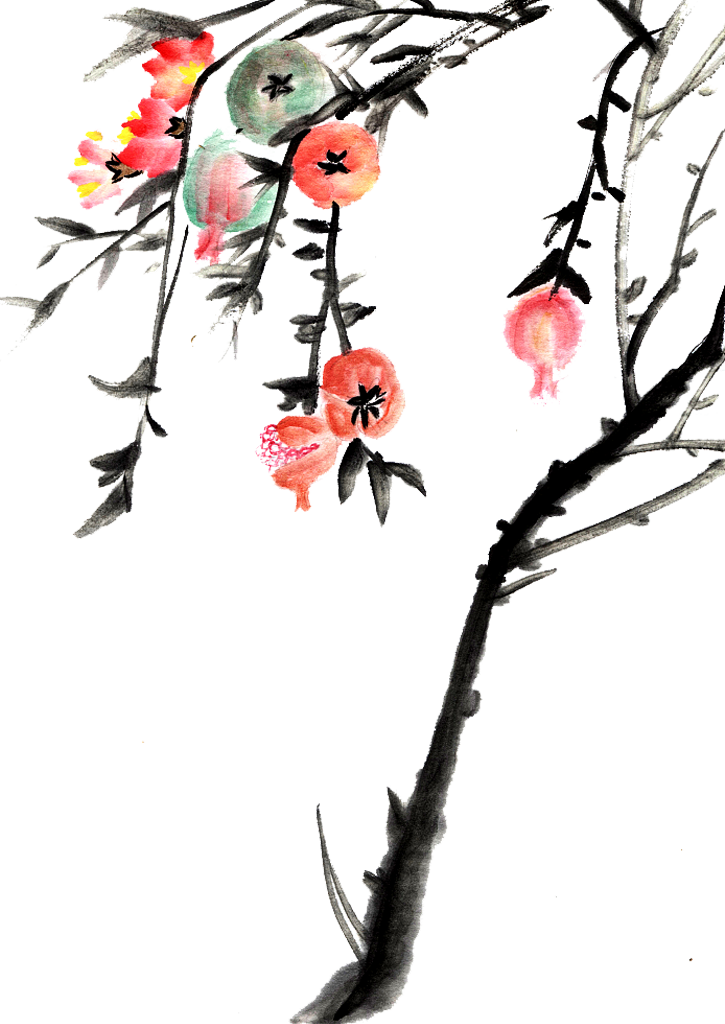 Tập làm văn
Liên hệ page:
https://www.facebook.com/teamKTUTSĐây là sản phẩm của nhóm KTUTS. Mọi chi tiết vui lòng liên hệ page hoặc SĐT: 0922 645 654
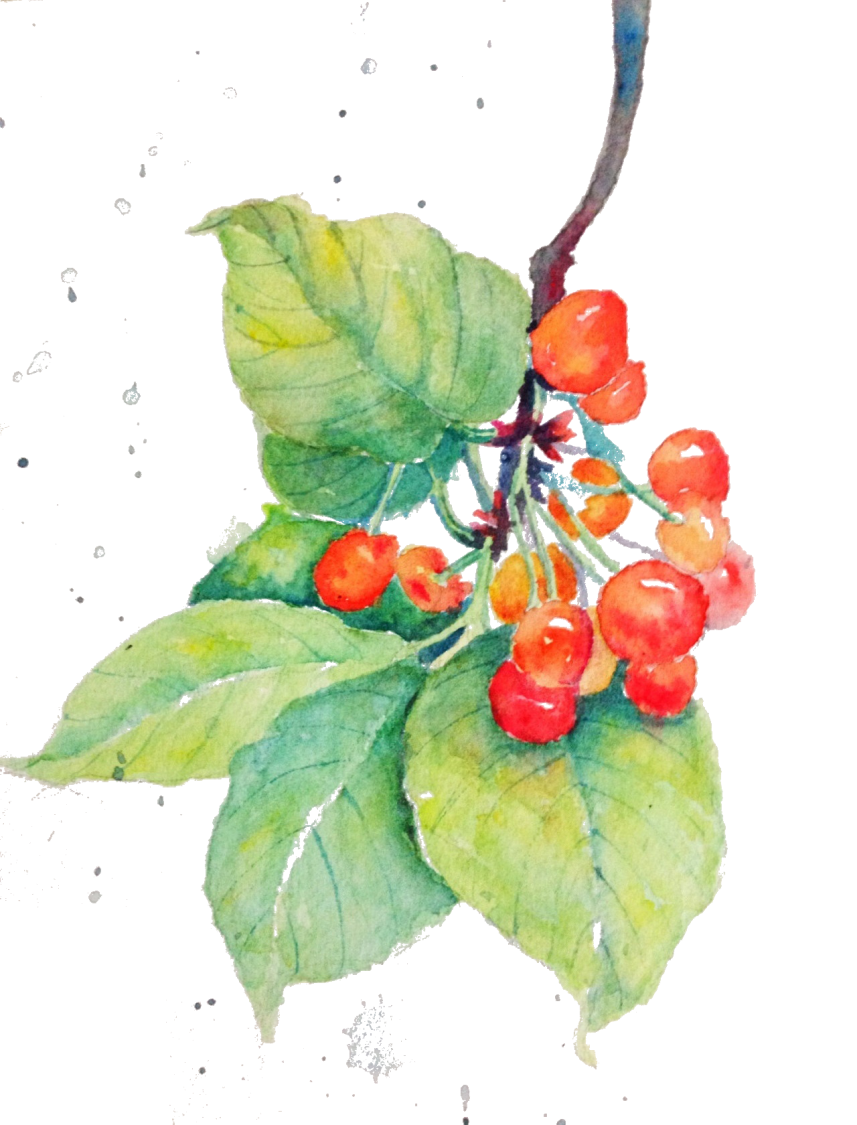 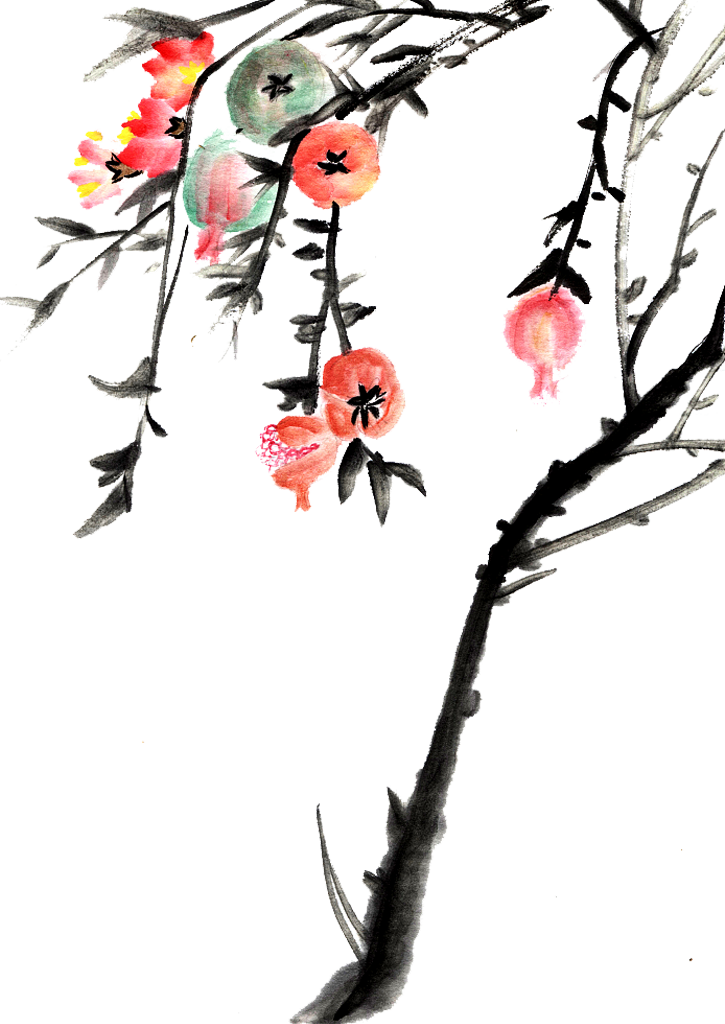 Tập làm văn
Luyện tập miêu tả 
các bộ phận của cây cối
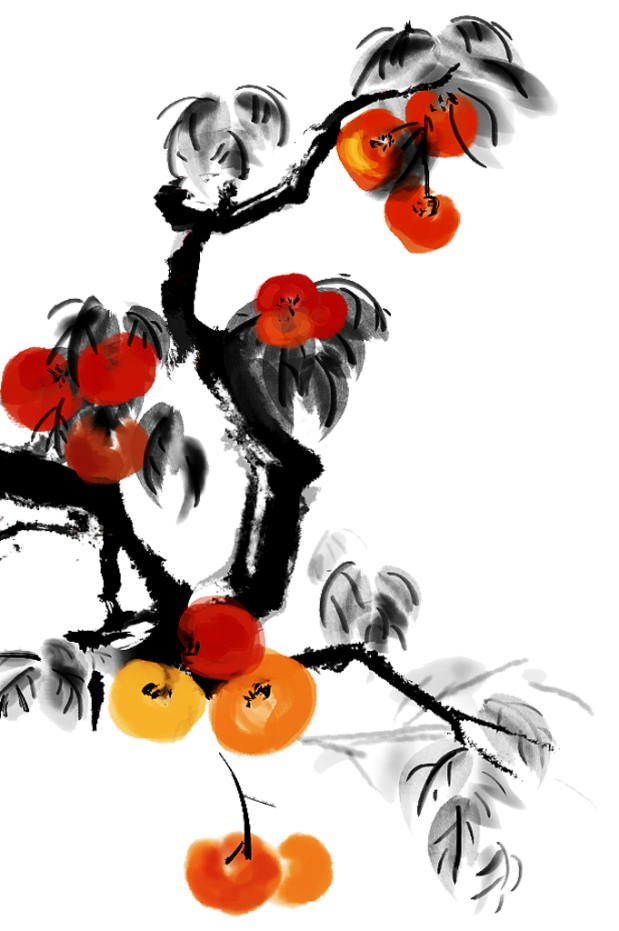 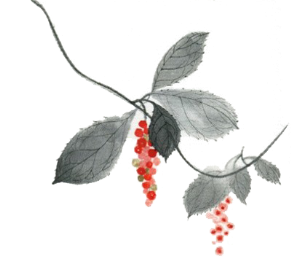 1. Đọc một số đoạn văn miêu tả hoa, quả dưới đây và nêu nhận xét về cách miêu tả của tác giả.
- Tác giả tả bộ phận nào của cây, tả như thế nào?
- Cách miêu tả đó có gì đặc sắc?
- Tác giả đã sử dụng các biện pháp nghệ thuật nào?
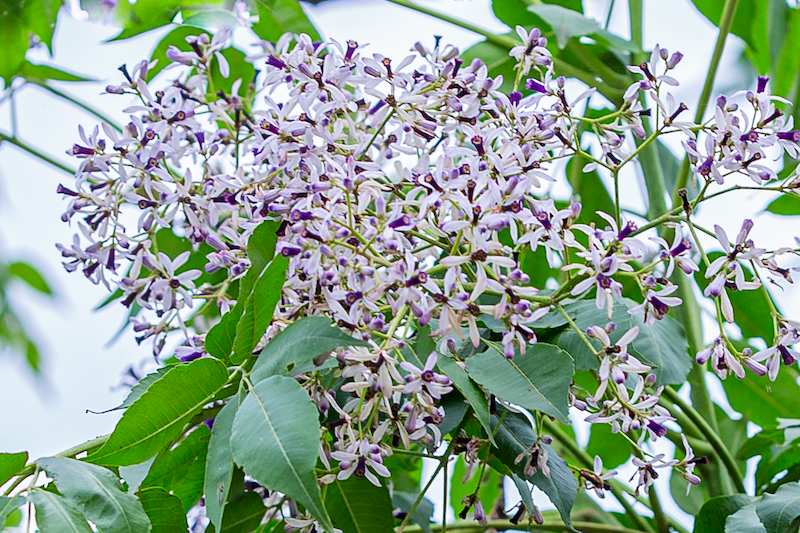 a. Tả hoa
Hoa sầu đâu
Vào khoảng cuối tháng ba, các cây sầu đâu ở vùng quê Bắc Bộ đâm hoa và người ta thấy hoa sầu đâu nở như cười. Hoa nhỏ bé, lấm tấm mấy chấm đen nở từng chùm, đu đưa như đưa võng mỗi khi có gió. Cứ đến tháng ba, nhớ đến sầu đâu là tôi cảm thấy thoang thoảng đâu đây một mùi thơm mát mẻ, dịu dàng, mát mẻ còn hơn cả hương cau, mà dịu dàng có khi hơn cả mùi thơm hoa mộc. Mùi thơm huyền diệu đó hòa với mùi đất của ruộng cày vỡ ra, mùi đậu đã già mà người nông phu hái về phơi nắng, mùi mạ non lên sớm xanh màu hoa lí, mùi khoai sắn, mùi rau cần ở các ruộng xâm xấp nước đưa lên,… Bao nhiêu thứ đó, bấy nhiêu thương yêu, khiến người ta cảm thấy như ngây ngất, như say một thứ men gì. 
			                                			Theo Vũ Bằng
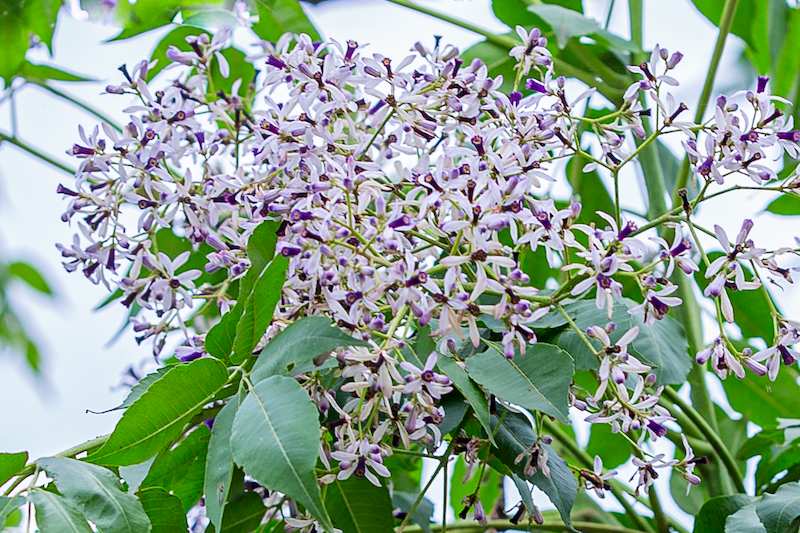 Sầu đâu
Cây sầu đâu bản địa của Việt Nam còn gọi là cây xoan, xoan trắng, sầu đông, thầu đâu, khổ luyện, xuyên luyện... Vỏ cây, lá, hạt, rễ, hoa và quả được dùng để làm thuốc.
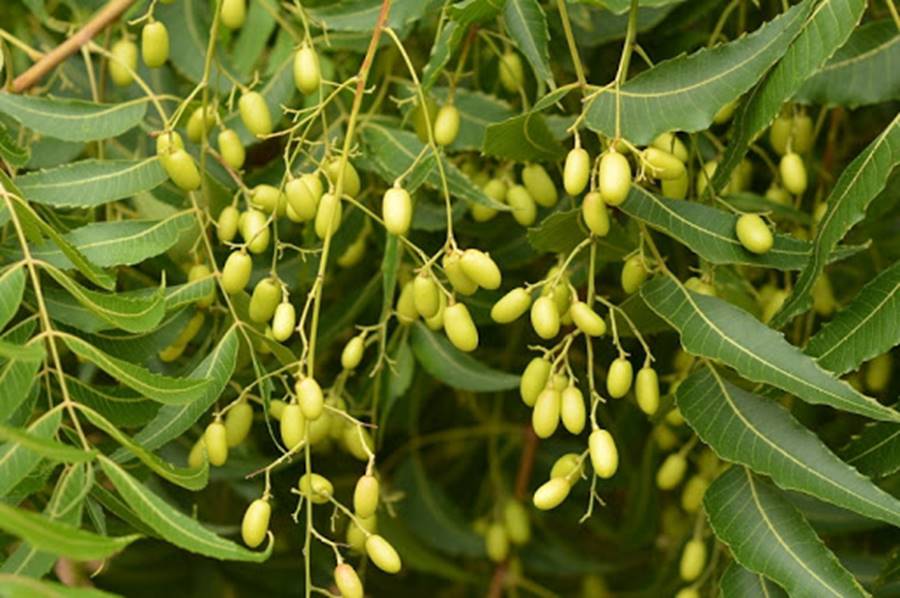 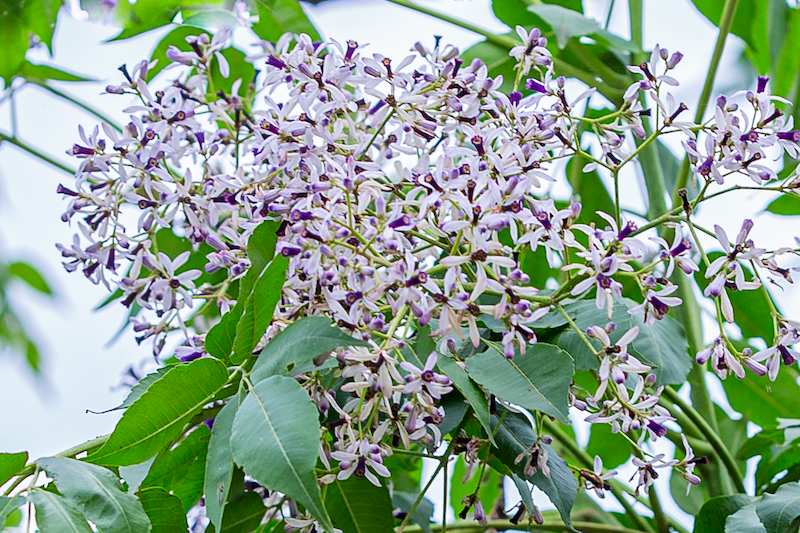 a. Tả hoa
Hoa sầu đâu
Vào khoảng cuối tháng ba, các cây sầu đâu ở vùng quê Bắc Bộ đâm hoa và người ta thấy hoa sầu đâu nở như cười. Hoa nhỏ bé, lấm tấm mấy chấm đen nở từng chùm, đu đưa như đưa võng mỗi khi có gió. Cứ đến tháng ba, nhớ đến sầu đâu là tôi cảm thấy thoang thoảng đâu đây một mùi thơm mát mẻ, dịu dàng, mát mẻ còn hơn cả hương cau, mà dịu dàng có khi hơn cả mùi thơm hoa mộc. Mùi thơm huyền diệu đó hòa với mùi đất của ruộng cày vỡ ra, mùi đậu đã già mà người nông phu hái về phơi nắng, mùi mạ non lên sớm xanh màu hoa lí, mùi khoai sắn, mùi rau cần ở các ruộng xâm xấp nước đưa lên,… Bao nhiêu thứ đó, bấy nhiêu thương yêu, khiến người ta cảm thấy như ngây ngất, như say một thứ men gì. 
			                                			Theo Vũ Bằng
Hoa sầu đâu
a. Tả hoa
Vào khoảng cuối tháng ba, các cây sầu đâu ở vùng quê Bắc Bộ đâm hoa và người ta thấy hoa sầu đâu nở như cười. Hoa nhỏ bé, lấm tấm mấy chấm đen nở từng chùm, đu đưa như đưa võng mỗi khi có gió. Cứ đến tháng ba, nhớ đến sầu đâu là tôi cảm thấy thoang thoảng đâu đây một mùi thơm mát mẻ, dịu dàng, mát mẻ còn hơn cả hương cau, mà dịu dàng có khi hơn cả mùi thơm hoa mộc. Mùi thơm huyền diệu đó hòa với mùi đất của ruộng cày vỡ ra, mùi đậu đã già mà người nông phu hái về phơi nắng, mùi mạ non lên sớm xanh màu hoa lí, mùi khoai sắn, mùi rau cần ở các ruộng xâm xấp nước đưa lên,… Bao nhiêu thứ đó, bấy nhiêu thương yêu, khiến người ta cảm thấy như ngây ngất, như say một thứ men gì. 
			                                			Theo Vũ Bằng
Vào khoảng cuối tháng ba, các cây sầu đâu ở vùng quê Bắc Bộ đâm hoa và người ta thấy hoa sầu đâu nở như cười. Hoa nhỏ bé, lấm tấm mấy chấm đen nở từng chùm, đu đưa như đưa võng mỗi khi có gió. Cứ đến tháng ba, nhớ đến sầu đâu là tôi cảm thấy thoang thoảng đâu đây một mùi thơm mát mẻ, dịu dàng, mát mẻ còn hơn cả hương cau, mà dịu dàng có khi hơn cả mùi thơm hoa mộc. Mùi thơm huyền diệu đó hòa với mùi đất của ruộng cày vỡ ra, mùi đậu đã già mà người nông phu hái về phơi nắng, mùi mạ non lên sớm xanh màu hoa lí, mùi khoai sắn, mùi rau cần ở các ruộng xâm xấp nước đưa lên,… Bao nhiêu thứ đó, bấy nhiêu thương yêu, khiến người ta cảm thấy như ngây ngất, như say một thứ men gì. 
			                                			Theo Vũ Bằng
Vào khoảng cuối tháng ba, các cây sầu đâu ở vùng quê Bắc Bộ đâm hoa và người ta thấy hoa sầu đâu nở như cười. Hoa nhỏ bé, lấm tấm mấy chấm đen nở từng chùm, đu đưa như đưa võng mỗi khi có gió. Cứ đến tháng ba, nhớ đến sầu đâu là tôi cảm thấy thoang thoảng đâu đây một mùi thơm mát mẻ, dịu dàng, mát mẻ còn hơn cả hương cau, mà dịu dàng có khi hơn cả mùi thơm hoa mộc. Mùi thơm huyền diệu đó hòa với mùi đất của ruộng cày vỡ ra, mùi đậu đã già mà người nông phu hái về phơi nắng, mùi mạ non lên sớm xanh màu hoa lí, mùi khoai sắn, mùi rau cần ở các ruộng xâm xấp nước đưa lên,… Bao nhiêu thứ đó, bấy nhiêu thương yêu, khiến người ta cảm thấy như ngây ngất, như say một thứ men gì. 
			                                			Theo Vũ Bằng
- Tác giả tả bộ phận nào của cây, tả như thế nào?
- Tác giả tả cả chùm hoa sầu đâu, không tả từng bông, vì hoa sầu đâu nhỏ, mọc từng chùm, có cái đẹp của cả chùm.
- Tác giả tả mùi thơm đặc biệt của hoa, cho mùi hương huyền diệu hòa với những mùi hương khác của đồng quê.
 Tả từng bộ phận
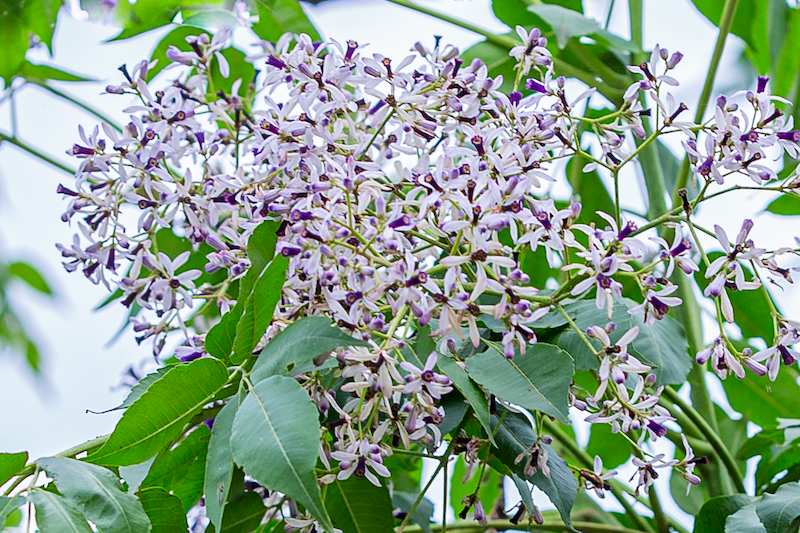 a. Tả hoa
Hoa sầu đâu
Vào khoảng cuối tháng ba, các cây sầu đâu ở vùng quê Bắc Bộ đâm hoa và người ta thấy hoa sầu đâu nở như cười. Hoa nhỏ bé, lấm tấm mấy chấm đen nở từng chùm, đu đưa như đưa võng mỗi khi có gió. Cứ đến tháng ba, nhớ đến sầu đâu là tôi cảm thấy thoang thoảng đâu đây một mùi thơm mát mẻ, dịu dàng, mát mẻ còn hơn cả hương cau, mà dịu dàng có khi hơn cả mùi thơm hoa mộc. Mùi thơm huyền diệu đó hòa với mùi đất của ruộng cày vỡ ra, mùi đậu đã già mà người nông phu hái về phơi nắng, mùi mạ non lên sớm xanh màu hoa lí, mùi khoai sắn, mùi rau cần ở các ruộng xâm xấp nước đưa lên,… Bao nhiêu thứ đó, bấy nhiêu thương yêu, khiến người ta cảm thấy như ngây ngất, như say một thứ men gì. 
			                                			Theo Vũ Bằng
- Tác giả đã sử dụng các biện pháp nghệ thuật nào?
- Tác giả sử dụng biện pháp nghệ thuật so sánh.
b. Tả quả
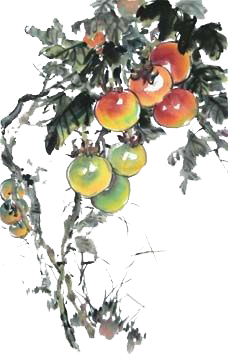 Quả cà chua
Đêm huyền diệu đã rủ hoa cà chua lặn theo vòng thời gian chuyển vần. Hoa biến đi để cây tạo ra những quả nõn chung màu với cây với lá.
Cà chua ra quả xum xuê, chi chít, quả lớn, quả bé vui mắt như đàn gà mẹ đông con. Quả một, quả chùm, quả sinh đôi, quả chùm ba, chùm bốn. Quả ở thân, quả leo nghịch ngợm lên ngọn làm oẻ cả những cành to nhất.
Nắng đến tạo vị thơm mát dần trong quả. Mỗi quả cà chua chín là một mặt trời nhỏ hiền dịu. Cà chua thắp đèn lồng trong lùm cây nhỏ bé, gọi người đến hái. Màu đỏ là màu nhận ra sớm nhất. Những quả cà chua đầu mùa gieo sự náo nức cho mọi người.
                                			      Theo Ngô Văn Phú
b. Tả quả
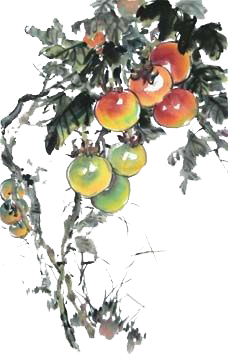 Quả cà chua
Đêm huyền diệu đã rủ hoa cà chua lặn theo vòng thời gian chuyển vần. Hoa biến đi để cây tạo ra những quả nõn chung màu với cây với lá.
Cà chua ra quả xum xuê, chi chít, quả lớn, quả bé vui mắt như đàn gà mẹ đông con. Quả một, quả chùm, quả sinh đôi, quả chùm ba, chùm bốn. Quả ở thân, quả leo nghịch ngợm lên ngọn làm oẻ cả những cành to nhất.
Nắng đến tạo vị thơm mát dần trong quả. Mỗi quả cà chua chín là một mặt trời nhỏ hiền dịu. Cà chua thắp đèn lồng trong lùm cây nhỏ bé, gọi người đến hái. Màu đỏ là màu nhận ra sớm nhất. Những quả cà chua đầu mùa gieo sự náo nức cho mọi người.
                                			      Theo Ngô Văn Phú
Đêm huyền diệu đã rủ hoa cà chua lặn theo vòng thời gian chuyển vần. Hoa biến đi để cây tạo ra những quả nõn chung màu với cây với lá.
Cà chua ra quả xum xuê, chi chít, quả lớn, quả bé vui mắt như đàn gà mẹ đông con. Quả một, quả chùm, quả sinh đôi, quả chùm ba, chùm bốn. Quả ở thân, quả leo nghịch ngợm lên ngọn làm oẻ cả những cành to nhất.
Nắng đến tạo vị thơm mát dần trong quả. Mỗi quả cà chua chín là một mặt trời nhỏ hiền dịu. Cà chua thắp đèn lồng trong lùm cây nhỏ bé, gọi người đến hái. Màu đỏ là màu nhận ra sớm nhất. Những quả cà chua đầu mùa gieo sự náo nức cho mọi người.
                                			      Theo Ngô Văn Phú
- Tác giả tả bộ phận nào của cây, tả như thế nào?
- Tác giả tả cây cà chua từ khi hoa rụng đến khi kết quả, từ khi quả còn xanh đến khi quả chín.
 Tả theo trình tự thời gian
b. Tả quả
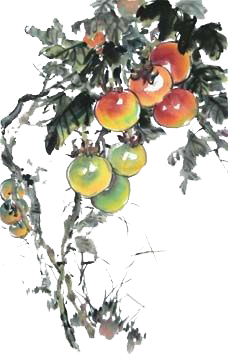 Quả cà chua
Đêm huyền diệu đã rủ hoa cà chua lặn theo vòng thời gian chuyển vần. Hoa biến đi để cây tạo ra những quả nõn chung màu với cây với lá.
Cà chua ra quả xum xuê, chi chít, quả lớn, quả bé vui mắt như đàn gà mẹ đông con. Quả một, quả chùm, quả sinh đôi, quả chùm ba, chùm bốn. Quả ở thân, quả leo nghịch ngợm lên ngọn làm ỏe cả những cành to nhất.
Nắng đến tạo vị thơm mát dần trong quả. Mỗi quả cà chua chín là một mặt trời nhỏ hiền dịu. Cà chua thắp đèn lồng trong lùm cây nhỏ bé, gọi người đến hái. Màu đỏ là màu nhận ra sớm nhất. Những quả cà chua đầu mùa gieo sự náo nức cho mọi người.
                                			      Theo Ngô Văn Phú
Đêm huyền diệu đã rủ hoa cà chua lặn theo vòng thời gian chuyển vần. Hoa biến đi để cây tạo ra những quả nõn chung màu với cây với lá.
Cà chua ra quả xum xuê, chi chít, quả lớn, quả bé vui mắt như đàn gà mẹ đông con. Quả một, quả chùm, quả sinh đôi, quả chùm ba, chùm bốn. Quả ở thân, quả leo nghịch ngợm lên ngọn làm ỏe cả những cành to nhất.
Nắng đến tạo vị thơm mát dần trong quả. Mỗi quả cà chua chín là một mặt trời nhỏ hiền dịu. Cà chua thắp đèn lồng trong lùm cây nhỏ bé, gọi người đến hái. Màu đỏ là màu nhận ra sớm nhất. Những quả cà chua đầu mùa gieo sự náo nức cho mọi người.
                                			      Theo Ngô Văn Phú
Đêm huyền diệu đã rủ hoa cà chua lặn theo vòng thời gian chuyển vần. Hoa biến đi để cây tạo ra những quả nõn chung màu với cây với lá.
Cà chua ra quả xum xuê, chi chít, quả lớn, quả bé vui mắt như đàn gà mẹ đông con. Quả một, quả chùm, quả sinh đôi, quả chùm ba, chùm bốn. Quả ở thân, quả leo nghịch ngợm lên ngọn làm ỏe cả những cành to nhất.
Nắng đến tạo vị thơm mát dần trong quả. Mỗi quả cà chua chín là một mặt trời nhỏ hiền dịu. Cà chua thắp đèn lồng trong lùm cây nhỏ bé, gọi người đến hái. Màu đỏ là màu nhận ra sớm nhất. Những quả cà chua đầu mùa gieo sự náo nức cho mọi người.
                                			      Theo Ngô Văn Phú
- Tác giả đã sử dụng các biện pháp nghệ thuật nào?
- Tác giả đã sử dụng các biện pháp nghệ thuật so sánh
và nhân hóa.
Quả cà chua
Hoa sầu đâu
Các bộ phận được miêu tả
Hoa
Quả
Tả từng thời kì phát triển của quả cà chua. 
 trình tự thời gian.
Tả từng bộ phận: tả cả chùm hoa, tả hương hoa. 
 trình tự không gian
Cách miêu tả
So sánh
So sánh
Biện pháp 
nghệ thuật
- quả lớn, quả bé vui mắt như đàn gà mẹ đông con.
- hoa sầu đâu nở như cười
- một mùi thơm mát mẻ, dịu dàng, mát mẻ còn hơn cả hương cau, mà dịu dàng có khi hơn cả mùi thơm hoa mộc
- Mỗi quả cà chua chín là một mặt trời nhỏ hiền dịu.
Nhân hóa
- nghịch ngợm, thắp đèn lồng, gọi người.
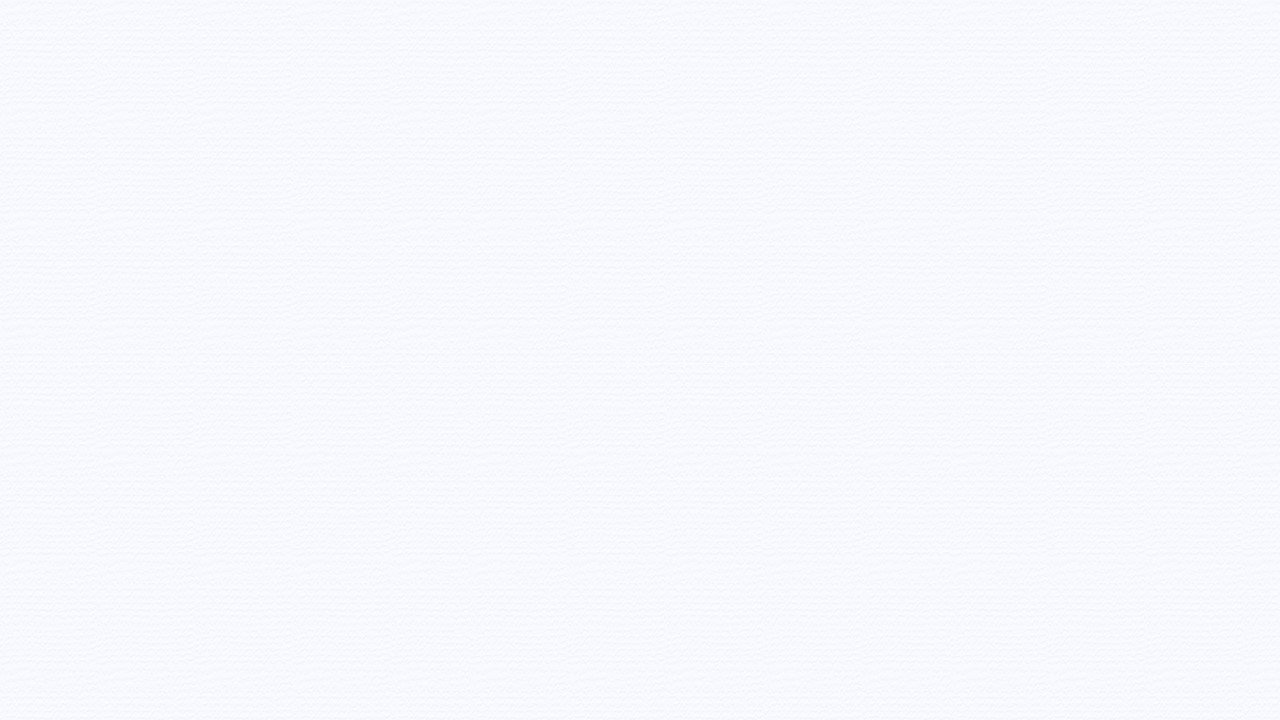 2. Viết một đoạn văn tả một loài hoa hoặc 
một thứ quả mà em yêu thích.
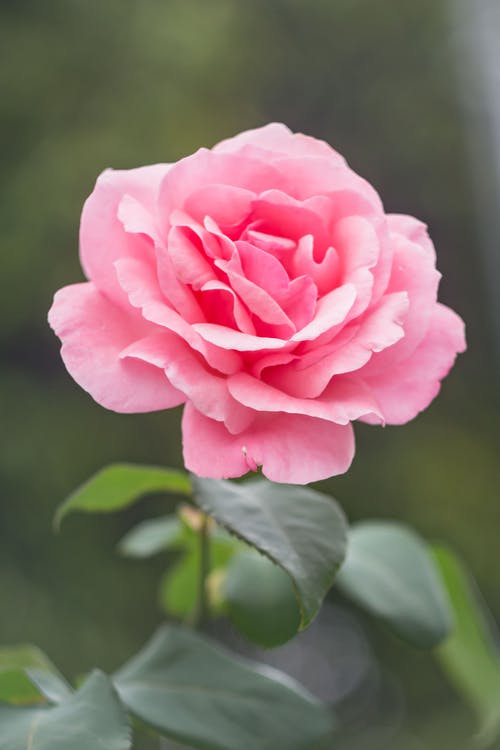 - Em thích một loài hoa hay một thứ quả nào?
- Em sẽ tả theo trình tự nào?
+ Tả từng bộ phận
Loài hoa hay thứ quả đó có điểm gì nổi bật?
+ Tả từng thời kì phát triển
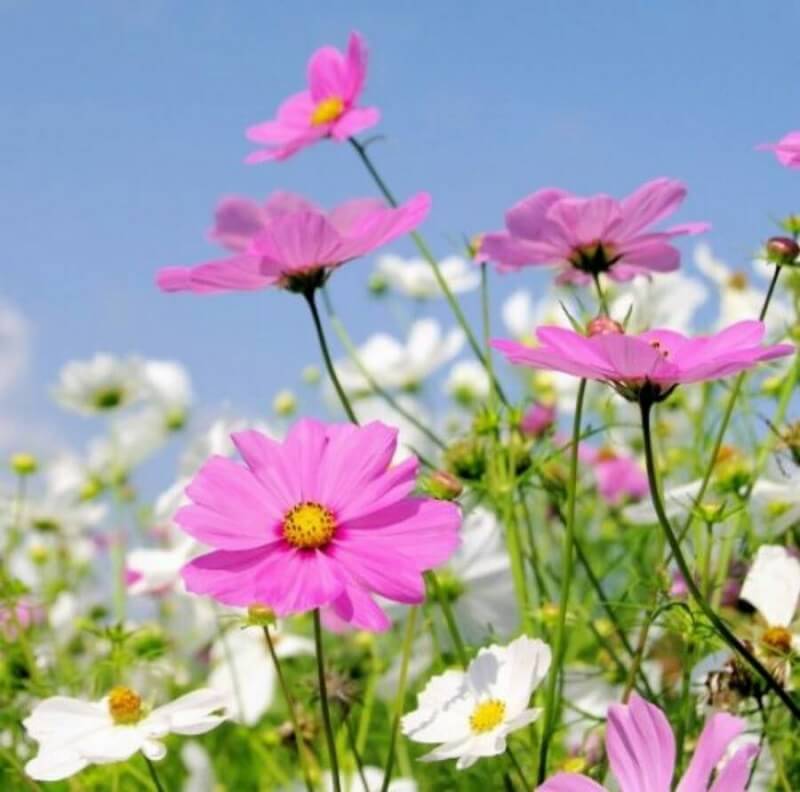 Loài hoa hay thứ quả đó phát triển như thế nào?
2. Viết một đoạn văn tả một loài hoa hoặc 
một thứ quả mà em yêu thích.
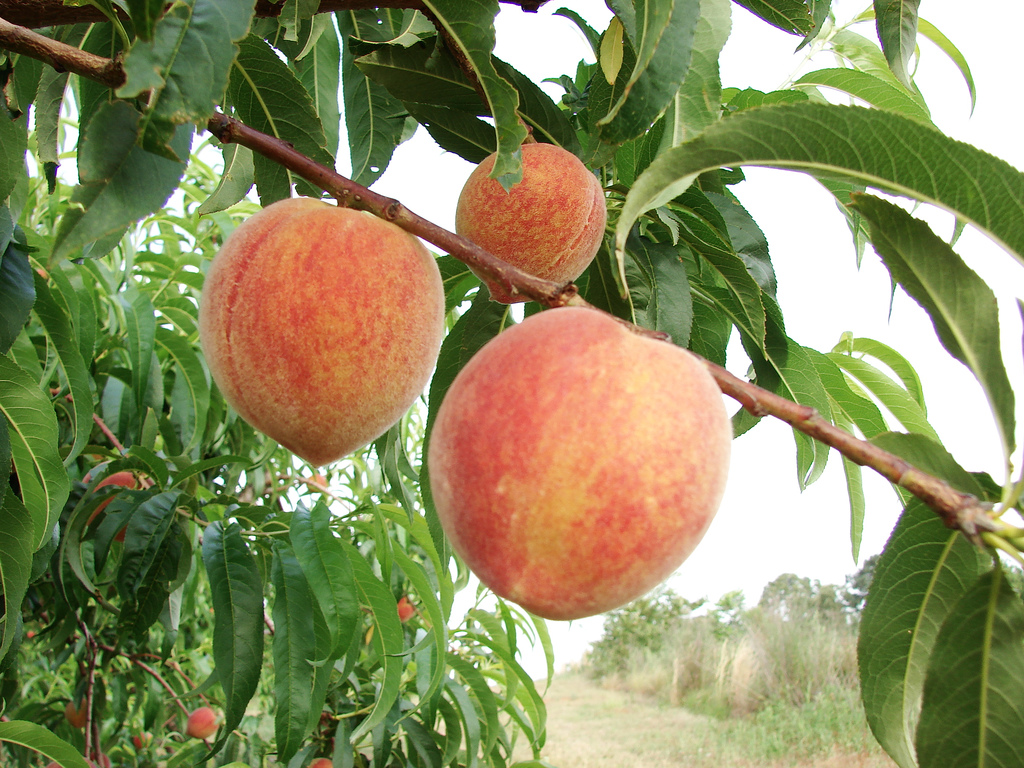 - Tả hoa hay quả của một cây
- Tả theo từng bộ phận của cây hay tả theo trình tự thời gian
- Tả nét riêng biệt: hình dáng, màu sắc, kích thước, hương thơm, mùi vị, cách ăn (quả)
- Sử dụng nhiều giác quan khi miêu tả.
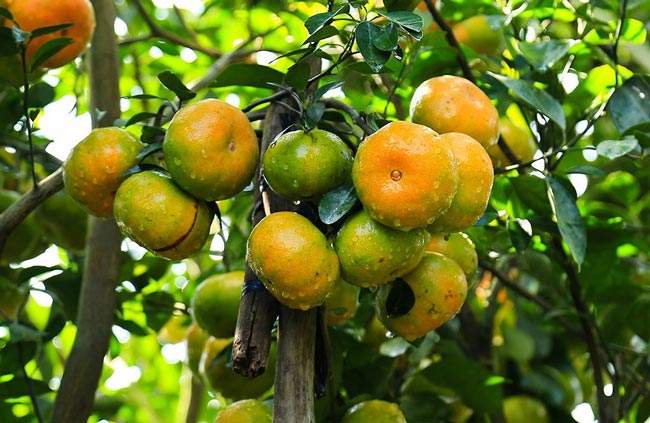 - Viết câu văn có hình ảnh so sánh, nhân hóa.
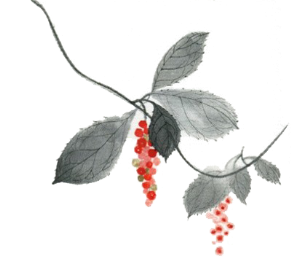 Dặn dò
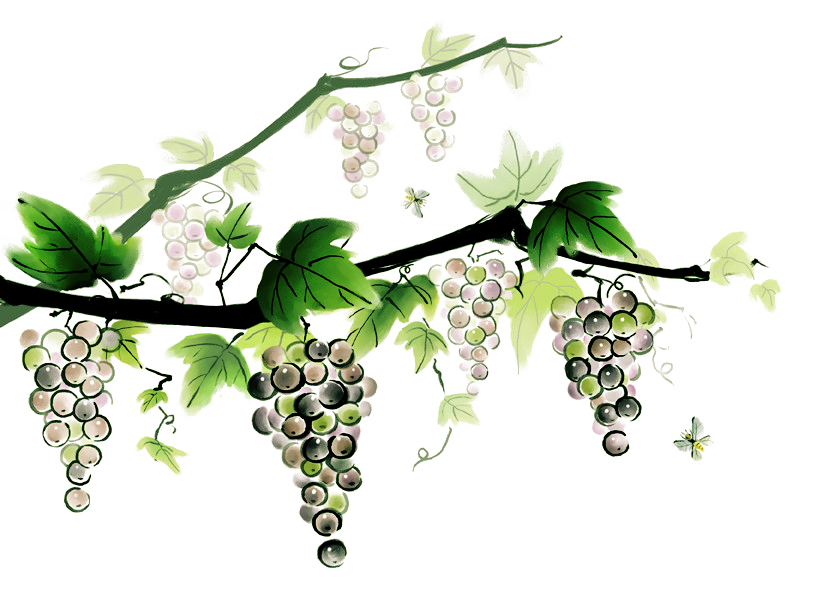 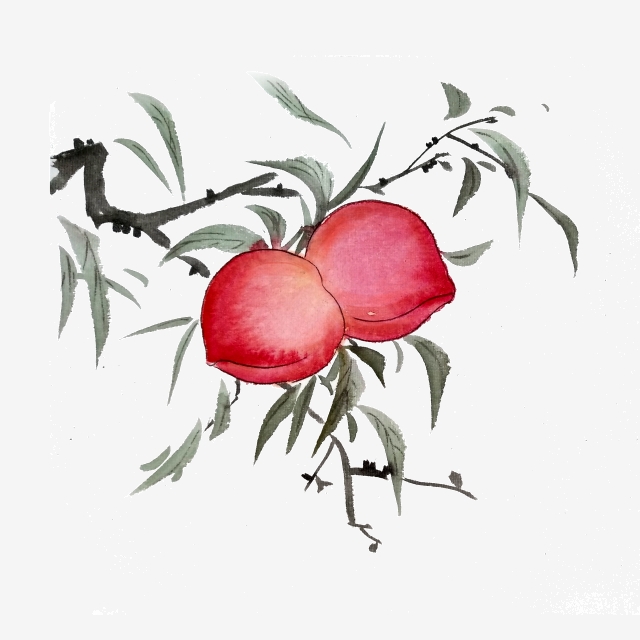 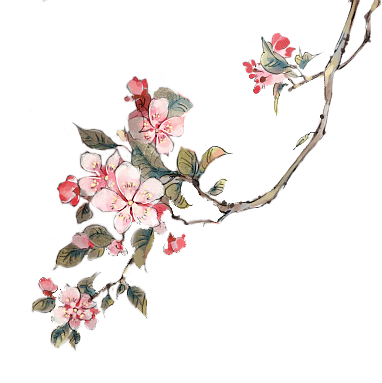 Chúc các em học tốt.